Team P5T
Presentation, Proposal, and Paper Program Permissions Tool
Richard Laughlin, James Fitzgerald, Alex Kelley, Jacob Siegel
Sponsor: Nathan ClaesCoach: Tom Reichlmayr
[Speaker Notes: James]
Agenda
Background
Design
Demo
Future Work
Reflections
[Speaker Notes: James]
Background
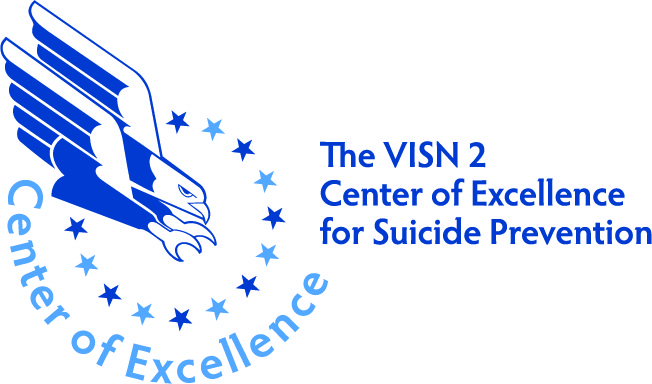 [Speaker Notes: James]
Background
Replace a manual, email based process with a web system.
Single point of access
Automatic aggregation of documents/information.
Associate information inside the system with information outside.*
[Speaker Notes: James]
Background
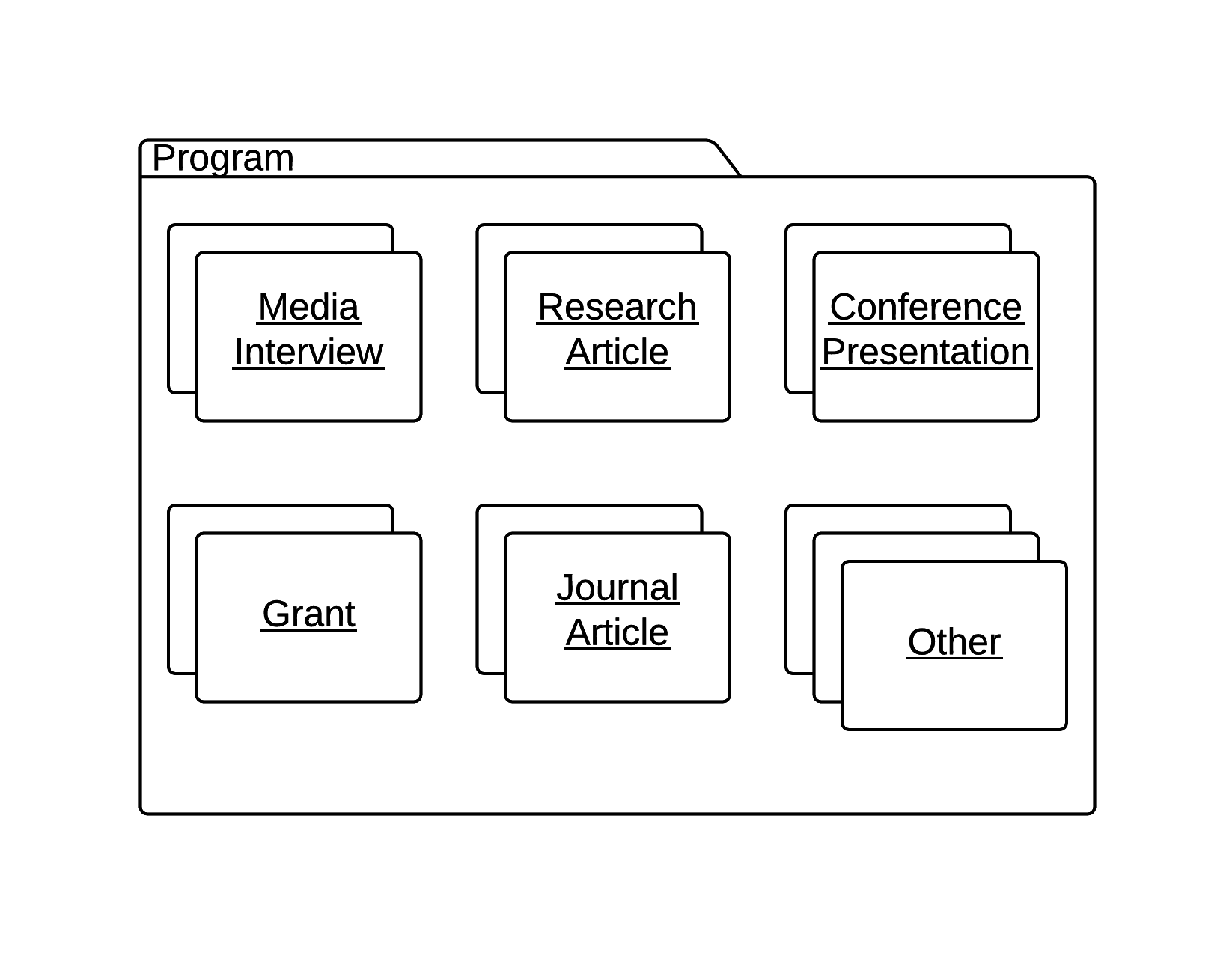 [Speaker Notes: James]
Design Requirements
Operating System
Windows
Database
MSSQL 2008
Platform
ASP.net / C# MVC 3
Browser
Internet Explorer 8
[Speaker Notes: Rich]
System Design - Web
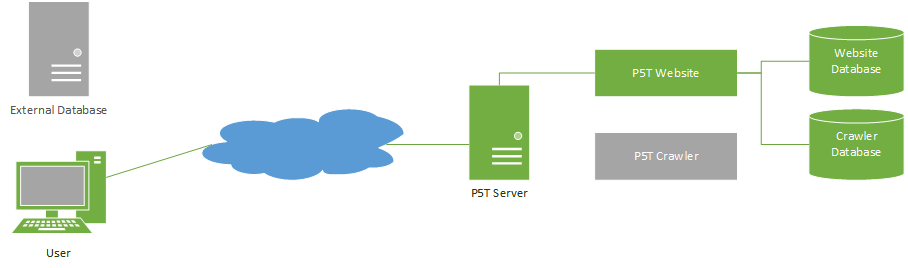 [Speaker Notes: Rich]
System Design - Web
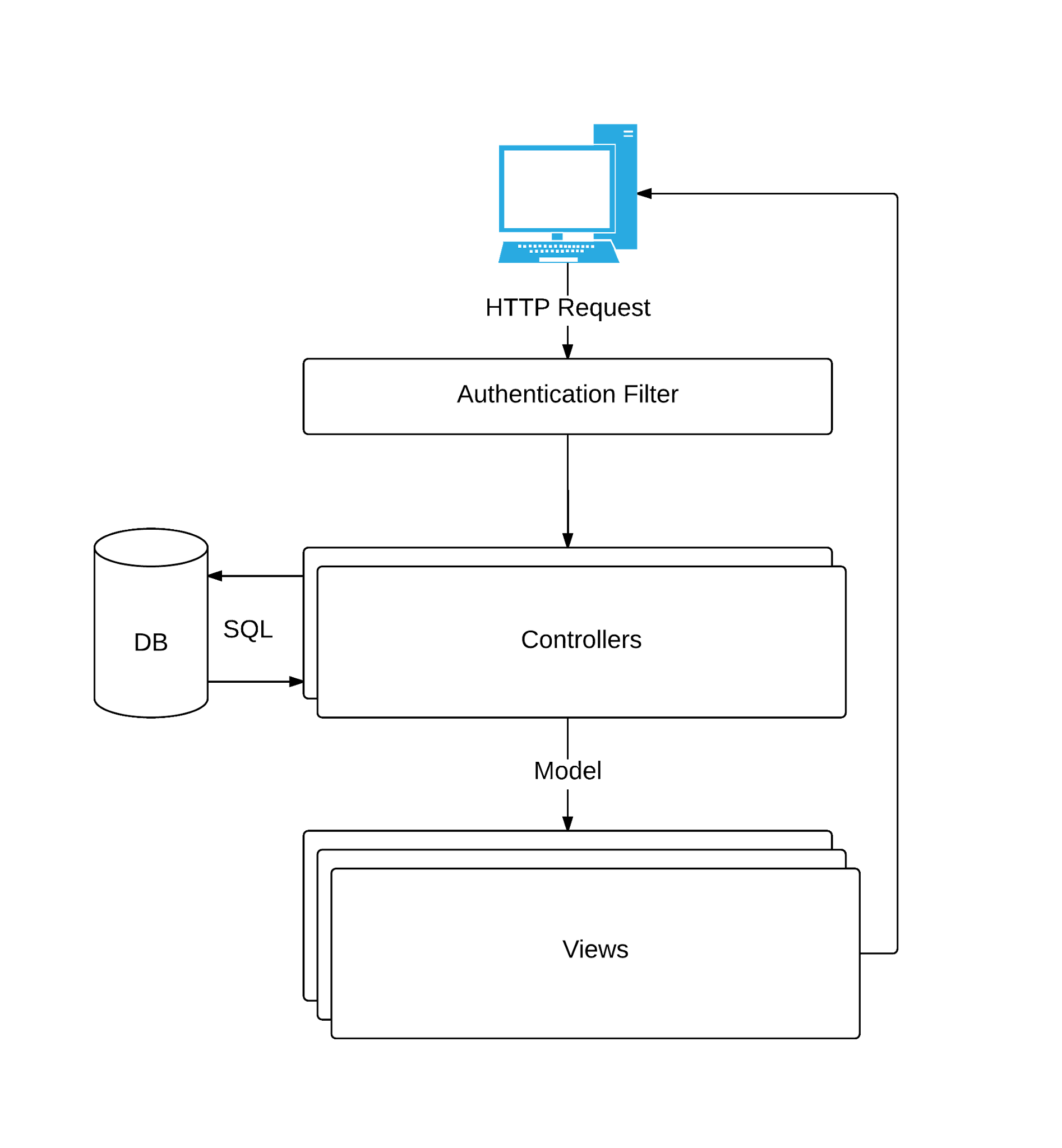 [Speaker Notes: Rich]
System Design - Web
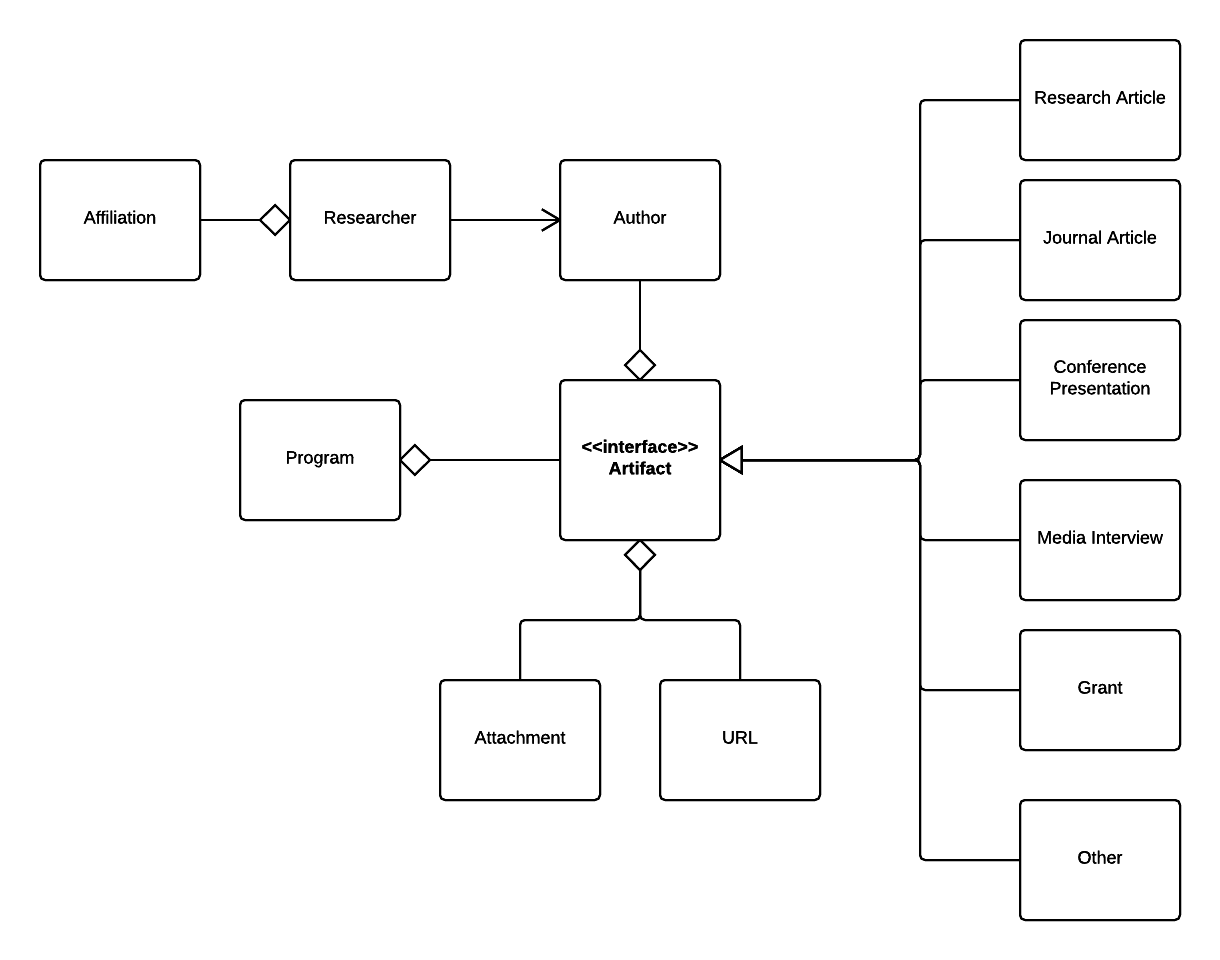 [Speaker Notes: Rich]
System Design
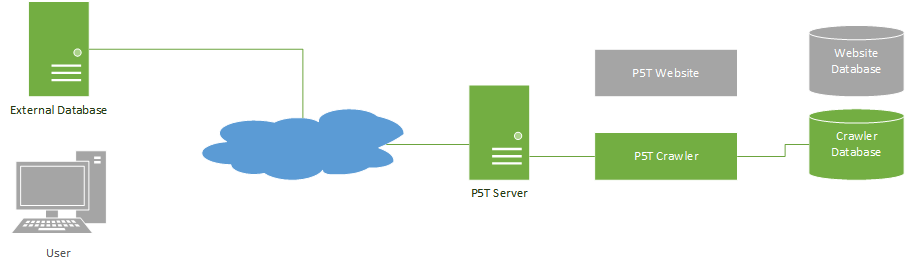 [Speaker Notes: Jacob]
System Design - Crawler
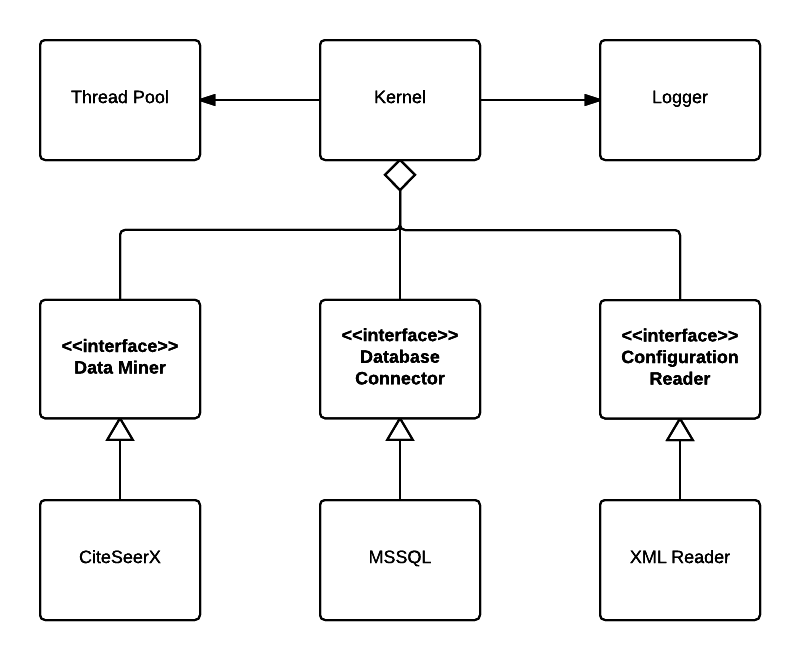 [Speaker Notes: Jacob]
Demo
[Speaker Notes: Rich]
Future Work by Us
Final Testing (& Bug Fixes)
Documentation
Code comments 
A comprehensive user manual
Consistent code formatting
[Speaker Notes: Alex

-mention functionality that is done but needs to be integrated(irb status, more robust notifications)]
Future Work by Others
Crawler work
Creation of additional modules
Attaching the crawler framework to the current website in creative ways.
[Speaker Notes: Alex]
Reflections
Crawler was appropriately assessed as largest risk throughout project
Finding sources proved difficult
Legality of scraping/copyright issues
Documentation and metrics was better handled in the second half
[Speaker Notes: Jacob]
Reflections
Artificial deadlines led to schedule slide
Could have done more comprehensive testing.
[Speaker Notes: Alex]
Questions?